Seminář pro příjemce IROP.
Zadávání a kontrola veřejných zakázek
2. 11. 2021
Zadávání veřejných zakázek.
Zadávání veřejných zakázek - předpisy
Pravidla zadávání veřejných zakázek jsou stanovena v:

Zákon č. 134/2016 Sb. o zadávání veřejných zakázek – (pro zakázky zahájené od 1.10.2016), poslední novela od 1. 6. 2021
Metodický pokyn pro oblast zadávání zakázek pro programové období 2014 – 2020 (MPZ) – veřejné zakázky malé hodnoty (ZMR), zakázky vyšší hodnoty (ZVH) - nové znění od 1. 3. 2021
Obecná pravidla pro žadatele a příjemce – kapitola 5 a 6 – další pravidla stanovená poskytovatelem dotace
Zákon č. 137/2006 Sb., o veřejných zakázkách – nadlimitní a podlimitní VZ (pro zakázky zahájené před 1.10.2016)
Nařízení vlády č. 172/2016 Sb. o stanovení finančních limitů a částek pro účely zákona o zadávání veřejných zakázek, změna od 1. 1. 2018
3
Základní zásady zadávání zakázek
Pokud příjemce podpory realizuje projekt prostřednictvím zakázky na dodání zboží, poskytnutí služeb nebo provedení stavebních prací, je povinen řídit se 
zásadami transparentnosti, přiměřenosti, rovného zacházení a zákazu diskriminace
a dále pak principy hospodárnosti, efektivnosti a účelnosti (tzv. 3E) podle zákona č. 320/2001 Sb., o finanční kontrole.
4
MPZ – Stanovení předpokládané hodnoty
Hodnota všech plnění, která mohou vyplývat ze smlouvy na zakázku:
na základě údajů a informací o zakázkách stejného či podobného předmětu plnění (součet všech částí)
všechna plnění, tvořící jeden funkční celek a jsou zadávána v časové souvislosti. 
u pravidelných či trvajících dodávek a služeb platí pravidlo účetního období / předchozích 12 měsíců 

MPZ bod 6.4.6 - možnost zadat část zakázky v režimu odpovídající hodnotě dané části, pokud hodnota všech takto zadávaných částí nepřesáhne 20% souhrnné předpokládané hodnoty zakázky. 

Shodná pravidla jako v zákoně
5
MPZ – předpokládaná hodnota a cena zakázky
Předpokládaná hodnota zakázky a nabídková cena uchazeče, s nímž má být nebo byla uzavřena smlouva dle bodu 9.1 MPZ, musí odpovídat cenám v místě a čase obvyklým.

Platí i pro přímé objednávky či nákupy!

Stanovení předpokládané hodnoty se řídí principy uvedenými v bodě 6.4. MPZ.
6
MPZ – výše předpokládané hodnoty VZ
Zakázka malého rozsahu (ZMR)
předpokládaná hodnota je rovna nebo nižší než 2.000.000,- Kč bez DPH v případě zakázky na dodávky a/nebo služby a 6.000.000,- Kč bez DPH v případě stavebních prací

Zakázka vyšší hodnoty (ZVH) 
předpokládaná hodnota činí více než 2.000.000,- Kč bez DPH u dodávek a služeb a více než 6.000.000,- Kč bez DPH v případě stavebních prací
-   neplatí pro zadavatele dle § 4 odst. 1 až 3 ZZVZ
7
MPZ – („soukromý“) zadavatel
Soukromá osoba, která není zadavatelem podle § 4 odst. 1 až 3 ZZVZ a dotace poskytovaná na zadávanou zakázku není vyšší než 50 %

Předpokládaná hodnota je nižší než 2.000.000,- Kč bez DPH v případě zakázky na dodávky a/nebo služby a než 6.000.000,- Kč bez DPH v případě stavebních prací
Lze realizovat přímý nákup nebo objednávku

Předpokládaná hodnota dosahuje limitu podlimitní veřejné zakázky
Postupuje podle MPZ (zakázka vyšší hodnoty), a to i v případě nadlimitních VZ
8
MPZ – zadavatel dle § 4 odst. 1 až 3 ZZVZ
MPZ stanoví pro veřejného zadavatele, „dotovaného“ zadavatele a při zadávání sektorových zakázek podle § 151 následující limity:

	- méně než 500.000,- Kč bez DPH = ZMR nespadající pod 	pravidla MPZ, lze realizovat přímý nákup nebo objednávku
	- od 500.000,- do 2 mil. Kč bez DPH (6 mil. - st. práce) = ZMR, 	nutné soutěžit postupem dle MPZ (zejm. kapitola 7)
	- více než 2 mil. Kč bez DPH (6 mil. - st. práce) = postup dle 	zákona
Výše uvedené limity se vztahují k předpokládané hodnotě VZ
9
ZZVZ – zadavatel dle § 4 odst. 1 až 3
Nařízení vlády č. 172/2016 Sb. o stanovení finančních limitů a částek pro účely zákona o zadávání veřejných  zakázek – změna nařízením vlády č. 471/2017 Sb. od 1. 1. 2018 
Finanční limit pro určení nadlimitní veřejné zakázky na dodávky 
(1) Není-li v odstavci 2 stanoveno jinak, činí finanční limit pro určení nadlimitní veřejné zakázky na dodávky 

a) 3 873 000 Kč 3 686 000 Kč pro zadavatele podle § 4 odst. 1 písm. a) až c) ZZVZ; to neplatí pro zadavatele působícího v oblasti obrany v případech uvedených v písmeni b) bodě 1, 
 
b) 5 944 000 Kč 5 706 000 Kč pro zadavatele podle 
1. § 4 odst. 1 písm. a) až c) ZZVZ působícího v oblasti obrany, pokud předmět veřejné zakázky nezahrnuje výrobky uvedené v příloze k tomuto nařízení, 
2. § 4 odst. 1 písm. d) a e) ZZVZ, 
3. § 4 odst. 2 ZZVZ, nebo 
4. § 4 odst. 5 ZZVZ. 
 
(2) Finanční limit pro určení nadlimitní sektorové veřejné zakázky na dodávky nebo pro určení nadlimitní veřejné zakázky na dodávky v oblasti obrany nebo bezpečnosti činí 11 915 000 Kč 11 413 000 Kč.
10
ZZVZ – zadavatel dle § 4 odst. 1 až 3
Nařízení vlády č. 172/2016 Sb. o stanovení finančních limitů a částek pro účely zákona o zadávání veřejných  zakázek – změna nařízením vlády č. 471/2017 Sb. od 1. 1. 2018 
Finanční limit pro určení nadlimitní veřejné zakázky na služby 
 (1) Není-li v odstavcích 2 až 4 stanoveno jinak, činí finanční limit pro určení nadlimitní veřejné zakázky na služby 
a) 3 873 000 Kč 3 686 000 Kč pro zadavatele podle § 4 odst. 1 písm. a) až c) ZZVZ, 
b) 5 944 000 Kč 5 706 000 Kč pro zadavatele podle 
1. § 4 odst. 1 písm. d) a e) ZZVZ, 2. § 4 odst. 2 ZZVZ, nebo 3. § 4 odst. 5 ZZVZ. 
 
(2) Finanční limit pro určení nadlimitní veřejné zakázky na služby v případě sektorové veřejné zakázky nebo v případě veřejné zakázky v oblasti obrany nebo bezpečnosti činí 11 915 000 Kč 11 413 000 Kč. 
 
(3) Finanční limit pro určení nadlimitní veřejné zakázky, která je koncesí na služby, činí 149 224 000 Kč 142 668 000 Kč. 
 
(4) Finanční limit pro určení nadlimitní veřejné zakázky na služby zadávané ve zjednodušeném režimu činí 
20 172 000 Kč 20 478 000 Kč, s výjimkou 
a) sektorové veřejné zakázky na služby, u které činí 26 897 000 Kč 27 305 000 Kč, 
b) koncese na služby, u které činí 149 224 000 Kč 142 668 000 Kč.
11
ZZVZ – zadavatel dle § 4 odst. 1 až 3
Nařízení vlády č. 172/2016 Sb. o stanovení finančních limitů a částek pro účely zákona o zadávání veřejných  zakázek – změna nařízením vlády č. 471/2017 Sb. od 1. 1. 2018 
Finanční limit pro určení nadlimitní veřejné zakázky na stavební práce 
Finanční limit pro určení nadlimitní veřejné zakázky na stavební práce činí 149 224 000 Kč 142 668 000 Kč. 
 
Částka pro účely možnosti vyčlenění části veřejné zakázky 
 
Částka pro jednotlivou část veřejné zakázky, která nemusí být zadávána postupy odpovídajícími celkové předpokládané hodnotě veřejné zakázky podle § 18 odst. 3 ZZVZ, činí 
 
a) 2 151 000 Kč 2 184 000 Kč v případě dodávek nebo služeb, 
 
b) 26 897 000 Kč 27 305 000 Kč v případě stavebních prací. 

Výše uvedené limity se vztahují k předpokládané hodnotě VZ

http://www.portal-vz.cz/cs/Aktuality/Zmeny-financnich-limitu-pro-zadavani-verejnych-zakazek
12
MPZ – věcné členění předmětu zakázky
Shodné jako v zákoně:
zakázky na dodávky 
zakázky na služby 
zakázky na stavební práce
13
MPZ – procesní postup
Zadavatel může zadat zakázku:

v otevřené výzvě nebo

v uzavřené výzvě v případě zakázek malého rozsahu
(i „soukromý zadavatel“ u zakázky na stavební práce jejíž přepokládaná hodnota je rovna nebo nižší než 20 000 000,- Kč bez DPH)
14
MPZ – otevřená výzva
Oznámení výběrového řízení uveřejní zadavatel po celou dobu trvání lhůty pro podání nabídek:
na profilu zadavatele, nebo
v národním elektronickém nástroji
webových stránkách příslušného Programu
     (pro IROP neplatí)
15
MPZ – uzavřená výzva
pouze v případě zakázek malého rozsahu
výzva na nejméně 3 dodavatele k podání nabídky – pozor „jeden soutěžitel“
jedná se pouze o takové dodavatele, o kterých má zadavatel informace, že jsou způsobilí požadované plnění poskytnout
prokazatelný způsob odeslání výzvy
zadavatel nesmí vyzývat opakovaně stejný okruh dodavatelů, není-li to odůvodněno předmětem plnění zakázky či jinými zvláštními okolnostmi, případně zrušením předcházejícího výběrového řízení
16
MPZ – lhůta pro podání nabídek
Lhůta stanovená podle tohoto MPZ (bod 7.3.1) počíná dnem, který následuje po dnu uveřejnění oznámení o zahájení výběrového řízení podle odst. 7.1.2 a 7.1.4 nebo odeslání výzvy k podání nabídky podle odst. 7.1.3 MPZ.

Lhůta pro podání nabídek nesmí být kratší než:
10 dnů u zakázek malého rozsahu 
15 dnů u zakázek vyšší hodnoty 
30 dnů v případě zakázek, jejichž předpokládaná hodnota dosáhne nejméně hodnoty nadlimitní sektorové veřejné zakázky podle nařízení vlády č. 172/2016 Sb.
17
MPZ – další náležitosti
Obsah zadávacích podmínek (+ zákaz značkové specifikace)
Kvalifikace
Dodatečné informace
Stanovení komise
Otevírání obálek
Posouzení a hodnocení nabídek
Uzavření smlouvy
Změny uzavřené smlouvy
18
MPZ - přílohy
Příloha č. 1 – Obchodní podmínky zakázek na stavební práce (zrušena závaznost)
Příloha č. 2 - Formulář oznámení výběrového řízení – zadávací podmínky
Příloha č. 3 - Protokol o otevírání nabídek, posouzení a hodnocení nabídek
Příloha č. 4 - Jmenování komise/Pověření k otevírání, posouzení a hodnocení nabídek
Příloha č. 5 – Prohlášení o neexistenci střetu zájmů
19
Obecná pravidla pro žadatele a příjemce – požadavky při zadávání zakázek
Povinná ustanovení smluvních podmínek:
Označování účetních dokladů názvem a číslem projektu.
Uvedení povinnosti dodavatele poskytovat informace a dokumentaci oprávněným orgánům do roku 2028.
Ustanovení o archivaci dokladů do roku 2028.
Soulad předmětu VZ s obsahem projektu -  nezakazuje ale přítomnost nezpůsobilých výdajů (např. servisní služby – funkční celek!)
Povinnosti příjemců v oblasti publicity se nevztahují na dokumentaci o zakázce (zadávací dokumentace, protokoly z jednání komisí apod.)“.
20
Kontrola zakázek v IROP.
Kontrola zakázek v IROP
Povinnosti stanovují Obecná pravidla pro žadatele a příjemce (zejm. kapitola 5 Investiční plánování a zadávání zakázek) + Podmínky Rozhodnutí o poskytnutí dotace (lhůty, finanční opravy…)

Kontrola VZ probíhá průběžně ve 3. (+ 3) fázích
	1. fáze = kontrola zadávacích podmínek VZ
	2. fáze = kontrola průběhu zad. řízení před uzavřením smlouvy
	3. fáze = kontrola dokončení zadávacího řízení
	4. fáze = kontrola dodatku ke smlouvě před jeho uzavřením
	5. fáze = kontrola uzavřeného dodatku
	6.-7. fáze = závěrečné ověření změn smlouvy identifikovaných při ŽoP/v udržitelnosti

Relevantní dokumentaci o zakázce zadavatel předkládá prostřednictvím MS2014+
	- postup práce s modulem Veřejné zakázky popsán v příloze č. 35 Obecných pravidel
22
Proces kontroly ve vztahu k průběhu VZ
fáze = kontrola zadávacích podmínek VZ

předložení zadávacích podmínek VZ k posouzení a konzultaci CRR 10 pracovních dní před plánovaným zahájením zadávacího/výběrového řízení

pro zakázky zadávané dle zákona a ZVH se jedná o povinnost, pro ZMR se jedná o doporučení
23
Proces kontroly ve vztahu k průběhu VZ
2. fáze = kontrola průběhu zad. řízení před uzavřením smlouvy

předložení dokumentace k průběhu zadávacího/výběrového řízení před uzavřením smlouvy na plnění zakázky ke kontrole CRR
pro zakázky zadávané dle zákona a ZVH se jedná o povinnost, pro ZMR se jedná o doporučení
kontroluje se kompletní dokumentace, vítězná nabídka a nabídky všech vyloučených uchazečů
24
Proces kontroly ve vztahu k průběhu VZ
3. fáze = kontrola dokončení zadávacího řízení

musí proběhnout vždy před schválením první žádosti o platbu
po dokončení kontroly je zasíláno stanovisko CRR ke kontrole
25
Proces kontroly ve vztahu k průběhu VZ
4. fáze = kontrola dodatku ke smlouvě před jeho uzavřením

dle Pravidel je stanovena povinnost předložit dodatek ke smlouvě před jeho uzavřením ke kontrole CRR
pro zakázky zadávané dle zákona a ZVH se jedná o povinnost, pro ZMR se jedná o doporučení
26
Proces kontroly ve vztahu k průběhu VZ
5. fáze = kontrola uzavřeného dodatku

musí proběhnout vždy před schválením nejbližší (zpravidla první) žádosti o platbu
 
6.-7. fáze = závěrečné ověření změn smlouvy

musí proběhnout vždy před schválením nejbližší (zpravidla první) žádosti o platbu. Zahrnuje kontrolu všech uzavřených a předložených dodatků včetně udržitelnosti
27
Proces konzultací/Kontroly veřejných zakázek
28
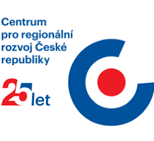 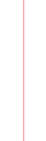 Děkuji za pozornost.
Mgr. Tomáš Mosingerúzemní odbor IROP pro Plzeňský kraj / oddělení administrace veřejných zakázek Plzeň / odborný rada – specialista na administraci veřejných zakázekCentrum pro regionální rozvoj České republiky17. listopadu 1926/1, 301 00 PlzeňT: 371 870 040 M: 703 186 841E: tomas.mosinger@crr.cz W: www.crr.cz
29